NIH Virtual SeminarOctober 27 – 30, 2020Understanding NIH Career Development “K” awards
Dennis A. Twombly, Ph.D.						Ryan Talesnik Deputy Director, Office of Extramural Policy			Senior Grants Management SpecialistTraining Director, NICHD-NIH						Grants Management Branch, NICHD-NIH
What are Career Development “K” awards?
Purpose:  Awards to provide scholars with protected time to conduct research and career development activities leading to independence in the biomedical, behavioral, or clinical sciences.
Types of Awards:  There are multiple “K” Award types designed for different scientific/educational backgrounds and career stages. 
Mentored – For early stage investigators needing mentored research training
Non-mentored – For independent investigators to acquire new research skills or to support mentoring activities
Institutional – Awards to institutions to support multiple K-level scholars
NIH Organization
Different NIH institutes have different K programs and requirements
NHLBI
OD
NIEHS
NIBIB
NIAMS
NCI
NIDA
NIMHD
NIMH
NINR
NEI
NLM
NIDDK
NIGMS
NINDS
NHGRI
NIDCR
NCCIH
CIT
NIA
NIDCD
NIAAA
NICHD
NIAID
CSR
FIC
Clin Ctr
NCATS
[Speaker Notes: Different NIH Institutes (ICs) use K programs differently and have different requirements for salary, eligibility, scientific topic area, etc.
Any K application must be on a topic related to the sponsoring IC’s mission.]
Research Training and Career Development
Fellowships & Career Awards
T32   Institutional  Training  Grants (Predoctoral slots)
F30   Pre-doctoral Fellowships  (MD/PhD Programs) 
F31   Pre-doctoral Fellowships (Parent F31)
F31   Diversity Pre-doctoral Fellowships
GRADUATE &
MEDICAL
STUDENTS
Training
T32 Institutional Training Grant  (Post-doctoral  slots) 
F32 Individual  Post-doctoral Fellowships
POST-
DOCTORAL
FELLOWS
Research Grants
K22   Career Transition Award (some ICs)
K99-R00   Pathway to Independence Award
Transition
R03 Small Grant
K12   Institutional Career Development Award
R21 Exploratory-
Developmental
 Grant
K01    Mentored Research Scientist Development Award
K08    Mentored Clinical Scientist Development Award 
K23    Mentored Patient-Oriented K Award 
K25    Mentored Quantitative K Award
FACULTY
R01 Research Project Grant
Independent
K02   Independent Scientist Award
K24   Mid-career Award in Patient-Oriented Research
[Speaker Notes: This schematic shows where K awards fit in the progression of training and career development.]
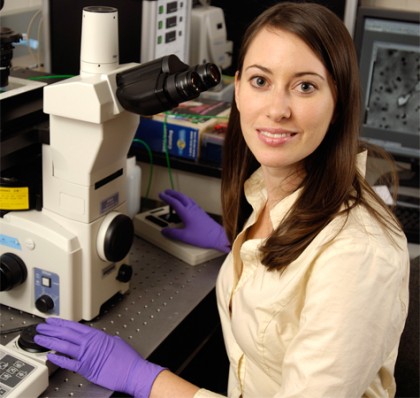 Mentored K award programs
K01   Mentored Research Scientist Development Award (usually PhDs)
K07   Academic Career Development Award 
K08   Mentored Clinical Scientist Development Award (clinical degrees)
K18   Research Career Enhancement Award for Established Investigators
K22   Research Career Award for Transition to Independence (not NICHD)
K23   Mentored Patient-Oriented Research Development Award (clinical degrees)
K25   Mentored Quantitative Research Development Award
K43   Emerging Global Leader Award
K99/R00   NIH Pathway to Independence Award
[Speaker Notes: Most K awards simply require a doctoral degree of some kind.  Typical applicants are senior postdoctoral fellows through junior faculty.  Some ICs limit the number of years of experience beyond the end of clinical training.

The K08 and K23 require a clinical degree such as MD, MD/PhD, DDS, PharmD, or other clinical doctoral degree (eg, clinical psychology, physical therapy, nursing). Other degree types are listed in the FOA. PhDs in a clinical discipline such as Clinical Psychology are also eligible. 

Those with clinical degrees are eligible for the K99, provided they fulfill other eligibility requirements.

Many applicants may be eligible for multiple Ks.  Clinical scholars may be eligible for K01, K08, K23, and K99.  Talk to Scientific/Research contact for guidance.

Several ICs have a limit of 6 - 8 years aggregate support through K12 + Individual K]
Refer to Program Announcements (PAs) !!
Funding Opportunity Title
NIH Pathway to Independence Award (Parent K99/R00 - Independent Clinical Trial Not Allowed)

Funding Opportunity Announcement (FOA) Number
PA-18-398 (Clin Trial not allowed);  PA-18-397 (Clin Trial Req’d) 

Components of Participating Organizations (all NIH ICs, e.g.)
National Cancer Institute (NCI)National Institute on Aging (NIA)National Institute on Alcohol Abuse and Alcoholism (NIAAA)Eunice Kennedy Shriver National Institute of Child Health and Human Development (NICHD)National Institute on Deafness and Other Communication Disorders (NIDCD)
Special Note: Not all NIH Institutes and Centers participate in Parent Announcements. Applicants should carefully note which ICs participate in this announcement and view their respective areas of research interest and requirements at Table of IC-Specific Information, Requirements and Staff Contacts website. ICs that do not participate in this announcement will not consider applications for funding. Consultation with NIH staff before submitting an application is strongly encouraged.
[Speaker Notes: The Funding Opportunity Announcement (FOA) provides all of the relevant policies and requirements for any given program, including K awards.
Be sure to check if FOA has been re-issued
Look for important Related Announcements]
K99 Table of IC-specific Information
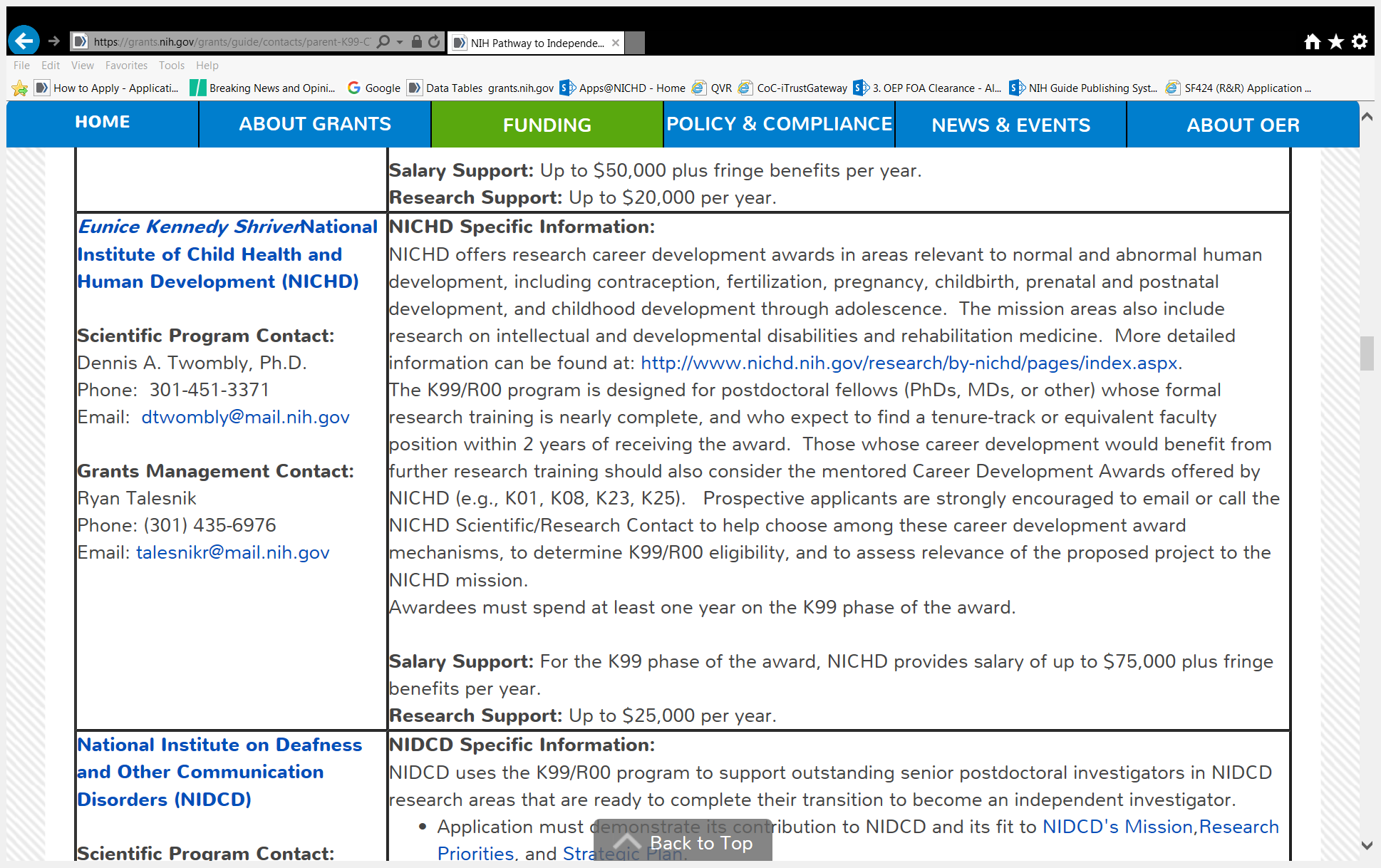 [Speaker Notes: Here is the IC Table entry for NICHD. Other IC requirements are on the same page above and below.  This information is critical for eligibility as well as budgetary and other requirements.]
Mentored Career Development (K) Awards
Purpose:		Develop new research skills, release time for 					research and training activities in the biomedical, 				behavioral, or clinical sciences 

Eligibility:		Doctoral degree (PhD, MD, MD/PhD, DDS, DVM, etc.) 				US Citizens or permanent residents (except K99)
				Typically junior faculty level applicants
				Previous PD/PI may be Ineligible (on K awards, large RPG)
								
Duration:    		3 - 5 years (not renewable)
Commitment:   	Full-time appointment, minimum 75% effort 
Support:		Salary $75,000 - $100,000 + fringe (typical;  IC dependent)
Research support:	$25,000 to $50,000 (see IC Tables)
[Speaker Notes: Ineligible PI: 
Similar, pending Career development award application
Current or former PD/PI on R01/Center PI/subproject leader or equivalent 

Institution: 
No foreign institutions
Foreign components allowable

Appointment:
Requires full-time appointment at application institution
Any minimum effort requirement must be covered by that appointment

Level of Effort: 
Mentored awards require full-time effort (defined as at least 9 person months (i.e.75%) on research and the rest on other career development related activities);  the balance of awardee time (up to 3 months -- 25%) can be devoted to additional research, teaching, clinical work, or other career development activities.
Note: some  NIH Institutes permit 50% effort for clinical specialties—usually surgical subspecialties (e.g., NINDS, NCI, NIDDK, NHLBI)]
Pathway to Independence Award (K99/R00)
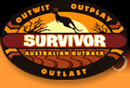 Purpose:   2-phase award to help new researchers secure a tenure-track position and launch an independent research career.
Phase I:  K99 Mentored Phase (1-2 years – tight window)
Supports late-stage postdoctoral research training 
Provides salary + limited research expenses (varies, see IC Tables)
For Intramural fellows, DIR pays salary and expenses

Phase II:  R00 Independent Phase (typically 3 years)   
Requires tenure track or equivalent faculty position
Launch independent research program
$249,000 total costs per year (direct costs + full indirect costs)
[Speaker Notes: FAQ:  What is the minimum time I must spend on the K99?
Most ICs require at least a full year on the K99 phase.

FAQ:  Can I carry over unspent funds from the K99 phase to the R00 phase?
Most ICs will reduce the amount of the R00 award by the amount of any unobligated balances.]
K99/R00 eligibility
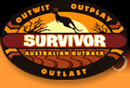 Basic or clinical doctoral degree (ie, postdoctoral fellow or equivalent)
Domestic extramural or intramural institutions
US citizens or non-citizens 
No more than 4 years postdoctoral research experience (-01 or –A1)
Exceptions for family / medical leave, military service, unemployment, clinical time  
Cannot have held independent faculty-level position
Cannot have been independent Principal Investigator on: 
Mentored Career  Development  Awards (eg, K01, K08, K23, K25)
Research project grants (eg, R01, R03, R21)
Other peer-reviewed NIH or non-NIH grants  >$100,000 /yr direct costs 
Project leaders on sub-projects of Program Project (P01) or Center (P50)
[Speaker Notes: FAQ:   What if I am already supported by an F32 or T32?   
The existing award will be terminated before awarding the K99.  This can usually be done with no gap between awards.

Are there exceptions if my postdoc progress was interrupted by COVID?
Yes, per NOT-OD-20-158, applicants whose eligibility would have ended between June 2020 and March 2021 are entitled to a 2-cycle extension of eligibility.]
Non-mentored K awards (Independent)K02, K05, K24
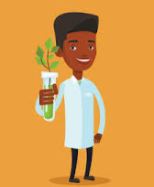 Not all NIH Institutes Participate:  Refer to FOA !
Candidates must have active, independent peer-reviewed grant support at the time of award, usually from funding IC.
Awards support research career development or mentoring (K24)
Effort Requirements:  IC-specific (check FOA)
NIH Salary Cap Applies
Renewable at some ICs only
[Speaker Notes: Required/allowable effort varies.  Consult FOA for details]
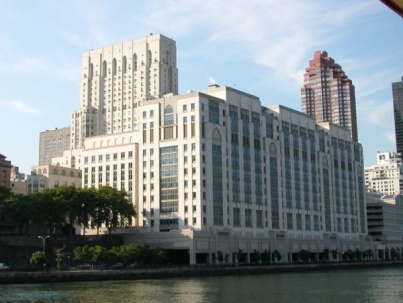 Institutional K Programs (K12, KL2)
Purpose:  Awards to institutions to provide mentored research training for groups of clinical fellows and scientists to help them become independent research investigators. 
Models:  Nationwide programs versus local-institutional programs
Scholar eligibility:  Final year of fellowship through early faculty
Commitment:  Minimum 75% effort on the K12;  usually 25% clinical effort
Duration of support:  2 - 5 years (6 - 8 yrs overall K support at some ICs)
Allowable costs:  Varies with IC (see FOA)
How to apply for a K award
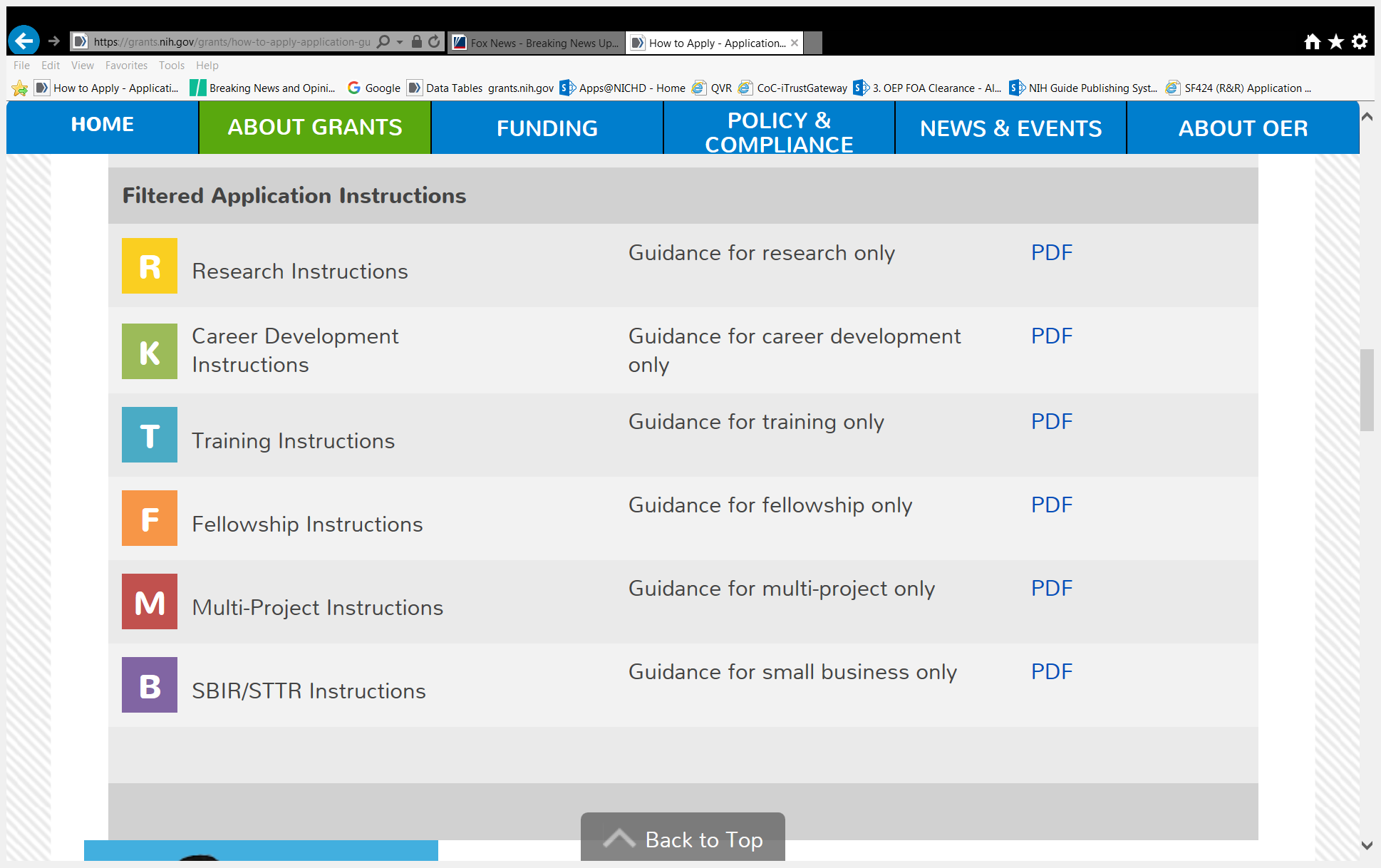 Follow SF424 instructions
for K awards
[Speaker Notes: Application packet available via FOA link.  These are SF424 instruction Guides. 

FAQ:  The FOA says to do one thing and the Application Guide says to do something else.  Which do I follow?
Follow Application Guide instructions as default;  follow FOA if it adds or replaces standard instructions]
K Application Content
Candidate Section 
Candidate’s Background
Career Goals and Objectives
Plan for Career Development Activities During Award Period
Research Plan 
Research Strategy (Significance, Innovation, Approach) – Indicate research planned for K99 and R00 phases
Plans and Statements of Mentor, Co-Mentor(s) 
Letters of Support from Collaborators, Contributors, Consultants
Environment & Institutional Commitment to the Candidate
Training in the Responsible Conduct of Research
Appendix (Warning:  Very few materials are allowable!)

Reference Letters:  for Mentored Ks -- Separate from Application
[Speaker Notes: See FOA for required sections.  Follow instructions in the SF424 Application Guide.


Institutional Commitment: 
Protected time
PI development/retention intention
Facilities/resources
Colleague interaction opportunities
Not contingent on CDA

Reference letters:  
3 - 5 Letters submitted directly through the eRA Commons, not as part of the Grants.gov application. Candidates use Commons to monitor receipt only (can’t view actual reference letters)
Letters are due by application receipt date  
Letters are matched with application at NIH and must include correct FOA number to allow a match.
Referees do not need be registered in the Commons to submit a reference letter
Mentors and co-Mentors cannot submit reference letters]
K award Budget
Salary Support (NIH contribution -- PI only)
$75K - $100K plus fringe benefits for Individual and Institutional K awards (see IC tables)
Up to Federal salary cap for non-mentored K awards (K02, K24)
Confirmation of current salary and fringe benefits required prior to award

Research Development Costs
Generally $25K - $50K (see IC table)
Commonly for supplies, equipment, technical personnel, travel to research meetings, tuition/fees and computational services
Support for administrative/clerical support or mentors not allowed

F&A Costs: 8% of direct costs exclusive of tuition, fees and equipment
**  NOTE:  R00 Budgets are $249,000 Total Costs per year - Just specify total; don’t itemize
[Speaker Notes: Salary: 
Based on Institutional Base Salary (IBS) for similar positions
Limits are the NIH-IC contribution, not an overall “salary cap”;  institution can supplement with non-PHS funds
To calculate salary, pro-rate IBS to effort and then apply NIH-IC cap:

Scenario 1 (if IC cap $100K):
If IBS = $125,000
$125,000 x 75% = $93,750
NIH contribution = $93,750

Scenario 2 (if IC cap $100K):
If IBS = $155,000
$155,000 x 75% = $116,250
NIH contribution = $100,000

Research Development Costs:
Enter total research costs requested
All remaining budget fields left blank
Provide details in budget justification section

K99-R00 budget:
No details; use “zero” as placeholder in individual categories
K99 effort must be 9 or more person-months 
R00 effort can vary;  however total research time must be at least 75%
R00 budget should just list the total cost of $249K with no budget details]
Clinical Trials Requirements
Identifying Whether NIH Considers Your Study to be a Clinical Trial is Crucial !
It impacts whether you need to:
 Respond to a clinical trial-specific FOA
 Address additional review criteria specific for clinical trials
 Register and report your clinical trial in ClinicalTrials.gov
https://grants.nih.gov/policy/clinical-trials.htm
	[Or Google “NIH Clinical Trials”]
[Speaker Notes: Most K programs have 3 versions of the FOAs:  Clinical Trials required, Clinical Trials not Allowed, BESH.]
https://grants.nih.gov/policy/clinical-trials.htm
[Or Google “NIH Clinical Trials”]
NIH Might Consider Your Human Subjects Research to be a “Clinical Trial”
Does your study…
Involve one or more human subjects?
Prospectively assign human subject(s) to intervention(s)?
Evaluate the effect of intervention(s) on the human subject(s)? 
Have a health-related biomedical or behavioral outcome?
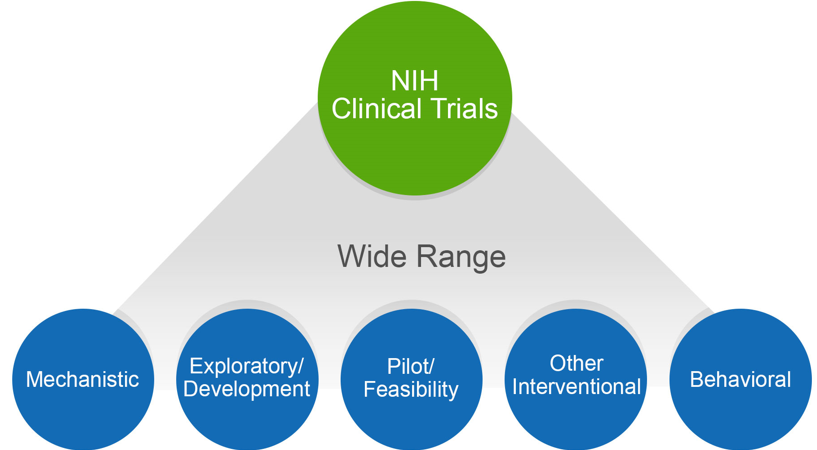 If “yes” to ALL of these questions, your study is considered a clinical trial
Unsure how to answer the questions? We have a tool that can help! https://grants.nih.gov/ct-decision/
[Speaker Notes: NIH has a large number of case studies to help decide. Go to the listed link.]
K Awards: Scientific Review
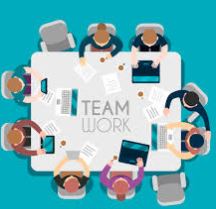 Overall Impact Score (not a numerical average)
	Scored Review Criteria (Scale 1-5)
Candidate	
Career Development Plan	
Research Plan (Rigor and reproducibility, SABV)
Mentor(s), Consultant(s), and Collaborator(s)
Environment  and Institutional Commitment to the Candidate
Additional Review Criteria
Protection for Human Subjects
Inclusion of Women, Minorities, and Children
Vertebrate Animals
Biohazards
Resubmission,  Renewal, Revision factors
Study Timeline (for Clinical Trials)
Additional Review Considerations
Training in the Responsible Conduct of Research
Select Agents Research
Resource Sharing Plans 
Budget & Period of Support
[Speaker Notes: Consult the Funding Opportunity to find Review Criteria for any K type.  

Some reviews are done at the Center for Scientific Review.  Many are conducted by the IC Review Branch.

You can find rosters by looking up Peer Review committees on IC web sites.]
Time Line:  Application to Award
Receipt Dates:	Feb/June/October 12 New K Applications 
Review:    4-6 months later
Council:    3-4 months
Award:      1-2 months
Total time until award:                   9-10 months

Total time for New + Resubmission:
	12-18 months

Plan with your Mentor and Department Chair!
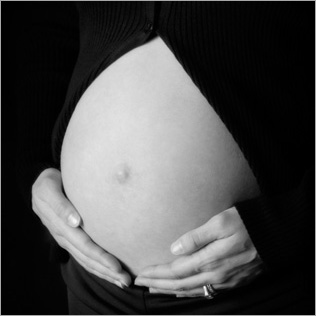 [Speaker Notes: These are typical time frames for most K or research project grant applications.   

FAQ:  How soon can I re-submit after the first application?  
Your timeline should plan for 2 submissions, with one cycle in between.   If you resubmit for the next available cycle, you will likely not yet have the summary statements with strengths and weaknesses.  For an October first submission, for example, plan to resubmit the following July.]
R01 Funding for New Investigators and Early Stage Investigators
“New Investigator”:  Applicant who has not previously competed successfully as PD/PI for a significant NIH independent research award (i.e., R01 grant) 
“Early Stage Investigator”:  A New Investigator who is within 10 years of the terminal doctoral degree or end of formal clinical training (residency and fellowship)
NIH funds R01s of ESIs at more favorable pay lines !!
Pay lines and relative advantage differ by NIH Institute;  3%-10% more generous  pay lines
Advice for Early Stage Investigators
Apply for R01 now !!!!!  (If you have preliminary data)
[Speaker Notes: ESI window can be extended for various situations (PI applies in eRA Commons)
Automatic 1-year extension for childbirth or adoption
Extension for purely clinical employment (not research)

NI is no longer used as funding criteria

For Further ESI eligibility questions, refer to ESI site.]
You have a fundable score, now what?
Pre-Award Review
Just-in-Time (JIT):
Other Support (PI)
IRB/IACUC Approval(s)
Human Subjects Protection Education
PI Salary (Current salary and fringe if below the cap)

Institutional Commitment: Ensure “protected time”

Clinical Trials: 
Milestones coordinated between PI and PO
Internal risk assessment determination (NICHD)
[Speaker Notes: FAQ:  I just received a Just in Time (JIT) – does that mean by application will be funded?
No.  eRA sends these out to applicants whose score is probably within as well as well beyond what the eventual pay line might be.  Contact the PO for guidance on prospects for funding.  Even then, they might not be able to give a firm answer because of a number of budgetary uncertainties.  

Why is Other Support not required for mentors? 
Other Support documentation is only required for key personnel who are committing measurable effort on a project.

What if the IRB/IACUC approval is still pending when JIT is requested?
Provide the current status and projected approval date(s). NIH will work with you to determine if issuing a restricted award for humans and/or animal subjects research pending receipt of the approval is appropriate. Restricted awards are typically limited to end of fiscal year actions.

What affect will the Clinical Trial Risk Assessment have on the project? 
Depending on the determined risk level, quarterly or biannual reporting may be required.]
Post Award Reporting
Research Performance Progress Report (RPPR)

Due 45 days prior to the next budget period start date (except K12, KL2)
Streamlined Non-Competing Award Process (SNAP) (except K12, KL2)
Publication List
Responsible Conduct of Research
Mentor Report(s)
Key Personnel (PI) Effort Changes
Mentor Changes
Other Support Changes
Large Unobligated Balance Justification
[Speaker Notes: What additional provisions are required on an institutional K awards? 
The RPPR is due 60 days prior to the next budget period start date
Required to submit annual Federal Financial Reports
Required to submit prior approval to move funds (carryover) from previous budget period into current award]
Post-Award Actions (No Prior Approval)
First No-Cost Extension up to 12 months (except K99s)
Rebudgeting (within scope)
Equipment Purchase (within scope)
Carryover (except Institutional K Awards)
Temporary Off-Site Training Experiences (< 3 months)
Leave of Absence (< 3 months)
[Speaker Notes: What award conditions must be maintained during a No-Cost Extension period?
PI must retain minimum effort level
New/updated Institutional Commitment extending protected time provisions
Continued mentor support and involvement

What are some examples of Change in Scope?
Change in specific aims 
Change in human and/or animal subjects use
Shift in emphasis from one disease to another]
Post-Award Actions (Prior Approval Required)
Change of Institution
Change of Mentor
Unpaid leave (up to 12 months)
Leave (> 3 months)
Temporary off-site training experiences (> 3 months)
Temporary effort reductions
Additional NCE requests and all K99 extension requests
Early scholar termination on Institutional K awards
[Speaker Notes: What additional information/documentation is required to transfers a mentored K award to a new institution?
Confirmation that the PI will receive the same support from the new institution and mentor(s) as at old institution
New qualified mentor statement(s), Institutional Commitment and Environment letters

What information should be included in a Leave of Absence prior approval?
Describe the impact of the leave on the project
Provide revised mentor plans with updated milestones
Provide a revised Institutional Commitment that extends protected time
For K99 awards, address the impact it will have on the R00 transition

What is required for a K99 NCE prior approval requests? 
Prior approvals ensure that the PI’s transition to an independent position is on track. Therefore, these requests should provide plans for continued career development and the current status of job searches. 
Some NIH Institutions/Centers (including NICHD) allow K99 extensions without funds so that the project does not enter closeout pending the R00 transition. In these cases, the K99 institution must confirm that sufficient institutional funds will be available to maintain minimum effort requirements. Check with the awarding IC to determine the allowability of such requests.]
Temporary Effort Adjustments
PI may temporarily reduce their effort down to 50% for up to 12 continuous months during the project period 
Allowed for personal/family situations such as parental leave, childcare, elder care, medical conditions, or a disability
Permission to temporarily reduce effort will not be approved to accommodate job opportunities, clinical practice, clinical training, or joint appointments
See NOT-OD-18-156 and NIHGPS Section 12.3.6.4
[Speaker Notes: Are there any limits on temporary effort adjustments?
PI must meet minimum effort requirements at the time of award
Only allowed on K award programs with a 75% minimum effort level requirement; not available for awards that require only 25-50% effort
Cannot request an effort reduction and reduction in appointment status (from full-time to part-time) simultaneously]
K Award Salary Provisions
Salary Supplementation and Compensation on  3-5 Year Mentored K Award
See NOT-OD-17-094 and NIHGPS Section 12.8.1
[Speaker Notes: NOTE:  Salary supplementation must not require extra duties or responsibilities that would interfere with the goals of the K award

NOTE:  Salary compensation allowed as long the specific aims of the other supporting projects differ from those of the  K award]
Concurrent Support on Mentored K Award
Effort reduction in final two years of a 3 to 5-year individual mentored K award allowed when the PI successfully competes as a PI/PD on a Federal research award or grant of $100K direct costs from non-Federal sources
See NOT-OD-18-157 and NIHGPS Section 12.3.6.2
[Speaker Notes: Should any additional documentation be included in the research grant application?
A Department Chair letter should be included which addresses the PI’s continued focus on a research career, continued mentor access and reasserts protected time requirements.

Can the PI reduce their overall career development/research effort below 75% due to the research award?
NO. The effort required on the K award may be reduced to no less 50% at the recipient organization and replaced by effort and corresponding salary from the research award so that the total level of research commitment remains 75% or more for the duration of the mentored K award.]
K99-R00:  Transition to R00 Phase
No less than one year on K99 phase, no more than 2 years
Request transition at least 2 months prior to faculty offer/appointment (materials listed in FOA)
Administrative Review by NICHD Transition Committee
Considerations:
Type of faculty appointment (Tenure track or equivalent)
Academic environment (faculty, resources, students, reputation)
Progress on K99 research and career development objectives
Start-up package (space, equipment, supplies, staff, etc)
Minimum total research effort = 75% (institutional assurance)
Budget:  $249,000 TC per year (negotiated with institution)
Consult with Program Staff!! (6 mo before and during transition)
[Speaker Notes: What happens to the K99 unobligated balance after the R00 is awarded?
The NIH Office of Financial Management automatically transfers the balance to the R00 account as part of the transition process
Each NIH Institute/Center determines whether this carryover may be utilized during the R00 phase
Institutes/Centers that do not allow use of this balance (including NICHD) will offset the balance on a subsequent R00 award

R00 application additional information
Type of Appointment: Provide the offer letter which includes 1) the position description, 2) confirmation that the position is not contingent on the PI receiving the R00     
             award and 3) guaranteed employment through the R00 phase
Academic Environment: Provide information on how the institution will foster the PI’s research career including 1) their ability to apply for and secure research project grant 
             support and 2) student mentoring opportunities
K99 Research Progress: Provide K99 progress information (submitted in lieu of a FRPPR) and the K99 mentor(s) final evaluation(s)
Start-Up Package: Must indicate that start-up funds will not be offset by the R00 award
Research Effort: Provide assurance that the PI will have protected time for research efforts as well as a proposed timeline for future research grant application submissions

Does the PI’s 75% research effort have to come solely from the R00 award? 
NO. Only a portion of the effort requirement needs to be fulfilled by the R00 award.]
Award Closeout
Final Reporting 
  FRPPR - Final Research Performance Progress Report (except K99, K22)
  Federal Financial Report (FFR) (annual FFR required on Institution K)
Due within 120 days after the project period end date.
Grantees should ensure final expenditure report and final cash reports align
Project Outcomes should be written for lay public
  Final Invention Statement (except Institutional K awards)
RESOURCES
NIH’s Research Career Development homepage (description of programs, FAQs, Policy Notices, NIH Resources)
 https://researchtraining.nih.gov/programs/career-development 

Applying Electronically:  
http://grants.nih.gov/grants/how-to-apply-application-guide.htm

Career Development Chapter of NIH Grants Policy Statement: http://grants.nih.gov/grants/policy/nihgps/HTML5/section_12/12_research_career_development__k__awards.htm?Highlight=career development
RESOURCES
Current K Award Funding Mechanisms Available: https://researchtraining.nih.gov/programs/career-development

FAQs for all things K (also a mix of other training FAQs):  
http://researchtraining.nih.gov/resources/faq

Career Path Resource: 
https://researchtraining.nih.gov/career-path
Applicant: Sources of Guidance
NIH Program Announcements (PAs, RFAs)
Purpose, eligibility, allowable costs, review criteria
Tables of IC-specific Information, Requirements, & Staff Contacts
www.nih.gov   (follow links to “training” or “peer review”)
Office of Extramural Research (“OER” grant programs, forms)
Center for Scientific Review:   www.csr.nih.gov (review process)
Institute web sites:   www.nichd.nih.gov (program interests)
Mentor (current and/or proposed)
Department Chair or Administrator
Institution’s Sponsored Programs Office
Other colleagues & faculty 
Contact NIH Program Staff (before applying and after review) !!
Contacts
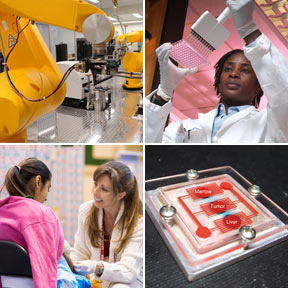 Dennis A. Twombly, Ph.D. 
NICHD Training Officer
Email:   dtwombly@mail.nih.gov

Ryan Talesnik 
NICHD Senior Grants Management Specialist
Email:  talesnikr@mail.nih.gov

NICHD Website:  (Includes program, review, policy contacts)
http://www.nichd.nih.gov/